平成30年12月から
肝がん・重度肝硬変の入院医療費への助成が受けられます
医療費の自己負担額が
一定額を超えた月が、
年４か月以上ある場合
対象者
以下のすべての条件を満たしている方
肝がん・重度肝硬変と診断され入院治療(※１)を受けている 
世帯年収が概ね370万円以下
肝がん・重度肝硬変の治療の研究に協力していただける
利用の流れ
※１　B型・C型肝炎ウイルスに起因する肝がんまたは重度肝硬変の治療のために、
　　　都道府県が指定する医療機関（指定医療機関）に入院している場合が対象です。
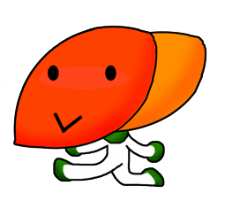 ①指定医療機関で入院状況を記録します
②助成希望者が申請手続をします
肝がん・重度肝硬変と診断されたら、指定医療機関で入院記録票を受け取って下さい
指定医療機関の医師に臨床調査個人票（診断書）を記載してもらった上で、同意書に署名して下さい
肝がん・重度肝硬変で入院する度に、指定医療機関で入院記録票に入院の記録をしてもらって下さい
臨床調査個人票や同意書、入院記録票(※２)などを添えて都道府県に申請して、参加者証を受け取って下さい
肝がん・重度肝硬変で入院して自己負担額が高額療養費の基準額を超えた月が過去１２月で既に３月以上あるときに、４月目から自己負担額が月１万円となるように助成を受けることができます
※２　参加者証の申請には、自己負担額が高額療養費の基準額を超えた月が
　　　３月以上あることが記載された入院記録票が必要です。
詳しくは以下の担当までお問い合わせください
肝炎情報センターの「肝炎医療ナビゲーションシステム」（肝ナビ）
から、全国
の指定医療
機関を検索
できます。
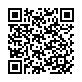 熊本県 健康福祉部 健康危機管理課
感染症・新型インフルエンザ対策班
ＴＥＬ：０９６－３３３－２７８３